ESTRUCTURA Y PRODUCTIVIDAD DE ECOSISTEMAS ACUÁTICOS
Christian Palacios Portés
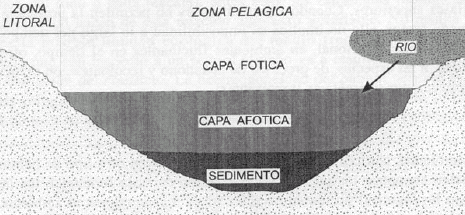 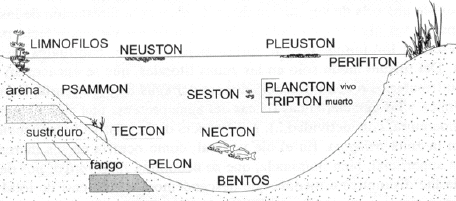 TIPOS DE LAGOS
Oligotróficos
Mesotróficos
Eutróficos

Hipereutróficos
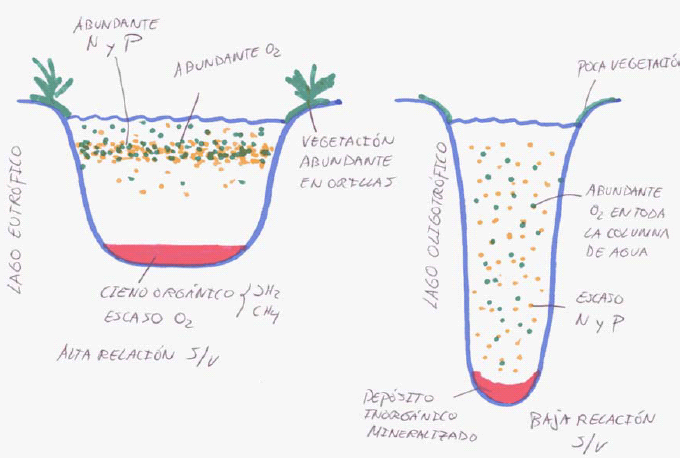 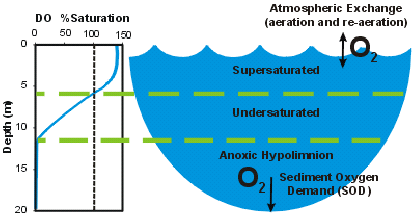 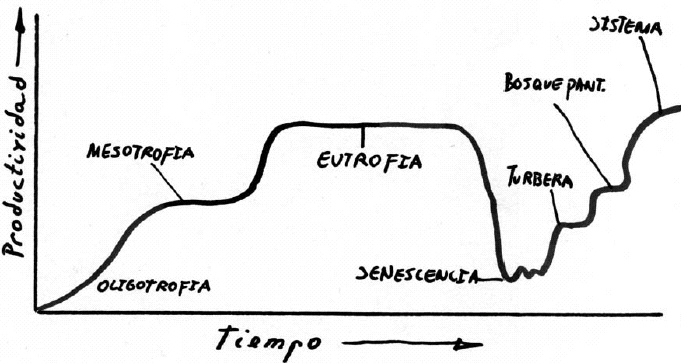 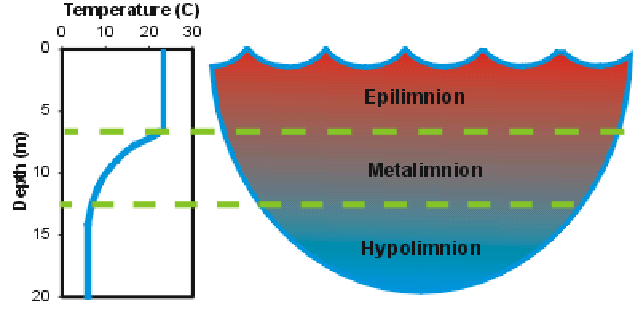